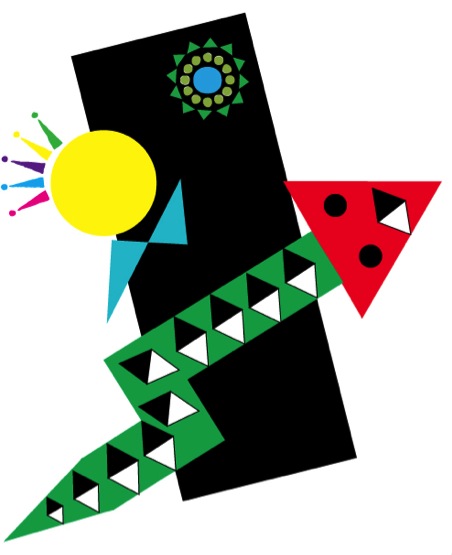 《酒的數學》/ 瓦歷斯 • 諾幹
南台科大通識教育中心  方中士
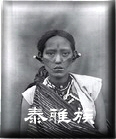 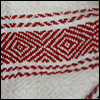 原住民作家瓦歷斯·諾幹
《酒的數學》量度了怎樣的生命與文化反省深度？
作者簡介：
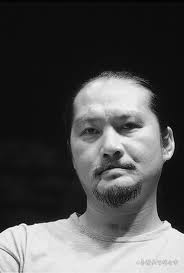 瓦歷斯 · 諾幹，男，泰雅族作家。1961年生於台中縣和平鄉。省立臺中師範專科學校畢業，曾任教於花蓮縣富里國小、臺中縣梧南國小、自由國小、靜宜大學、國立成功大學臺文所、國立中興大學中文系。
作品曾獲多項文學獎與〈飛鼠大學〉等作品編入中小學教材，為原住民作家中知名度甚高者。
台灣14族原住民族群
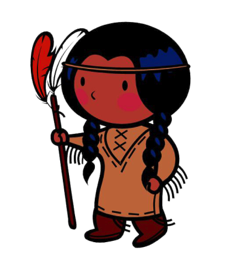 賽夏族	  Saysiyat
賽德克族  Seediq
邵族	  Thao     
布農族	  Bunun	
鄒族	  Tsou	
魯凱族    Rukai
排灣族    Paiwan
泰雅族	  Atayal
噶瑪蘭族   Kavalan
太魯閣族   Taroko
撒奇萊雅族 Sakizaya
阿美族     Amis
卑南族	  Puyuma
達悟族     Tao
泰雅族文化
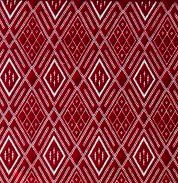 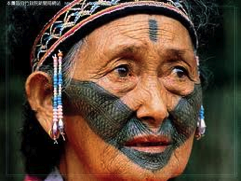 在台灣原住民中，真正擁有長久紋面文化基礎的，僅有泰雅族。紋面對於男子而言，是成年的標誌也是勇武的象徵。對於女子，則是善於織布 --- 泰雅族正以其精緻的織布聞名於世 --- 的標記。
社會組織以祖靈祭祀團體為主，最重要的祭儀活動為祖靈祭。歌舞動態活動以口簧琴與口簧琴舞為其特色。
影片一:賽德克巴萊之看見彩虹
影片二:賽德克‧巴萊之歌 莫那父子溪邊對唱
何謂原住民文學？
考驗讀者是否能超越文化意識型態的文學作品，《酒的數學》在算甚麼？怎麼算？真的能算清楚嗎？
影片:泥娃娃
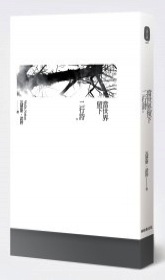 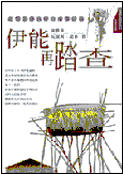 《酒的數學》
站在地面上的空酒瓶
　　被燈光拉成番刀出鞘
　　每一刀－收割
　　一棵棵垂下的頭顱
　　每一刀－收穫
　　黑夜與白天的重量
 　 空腹的酒瓶只有減法除法
　　加法乘法菸酒公司拿去了
影片:白米酒
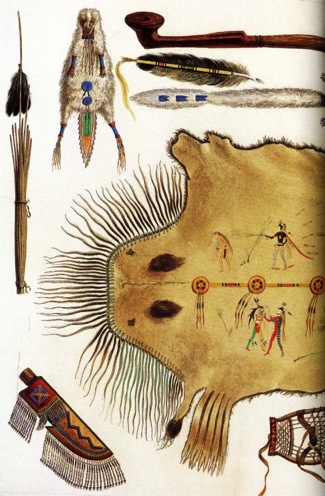 《酒的數學》這詩是醉酒者的胡言亂語？抑或其中有酒後所吐的「真言」？其中有無「言志」的隱語？
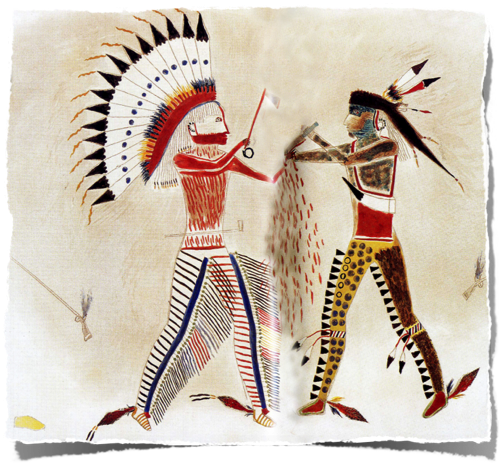